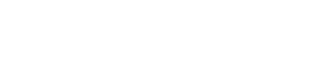 الادارة الالكترونية للموارد البشرية
INSERT THE TITLE
OF YOUR PRESENTATION HERE
ALLPPT.com _ Free PowerPoint Templates, Diagrams and Charts
مفهوم الادارة الالكترونية للموارد البشرية:
استراتيجية تنفيذ نظام الادارة الالكترونية للموارد البشرية
مزايا نظام الإدارة الإليكترونية للموارد البشرية:إعطاء
التحديات التى يفرضها نظام الإدارة الأليكترونية للموارد البشرية:
عوامل أدت إلى نجاح العديد من الشركات فى تنفيذ هذا النظام:
عند تطبيق الادارة الالكترونية للم ب يجب مراعاة ما يلي: